Fa r2t4 Just In Time training
Kelly Forsberg
ctcLink Functional Trainer | Financial Aid
October 2022
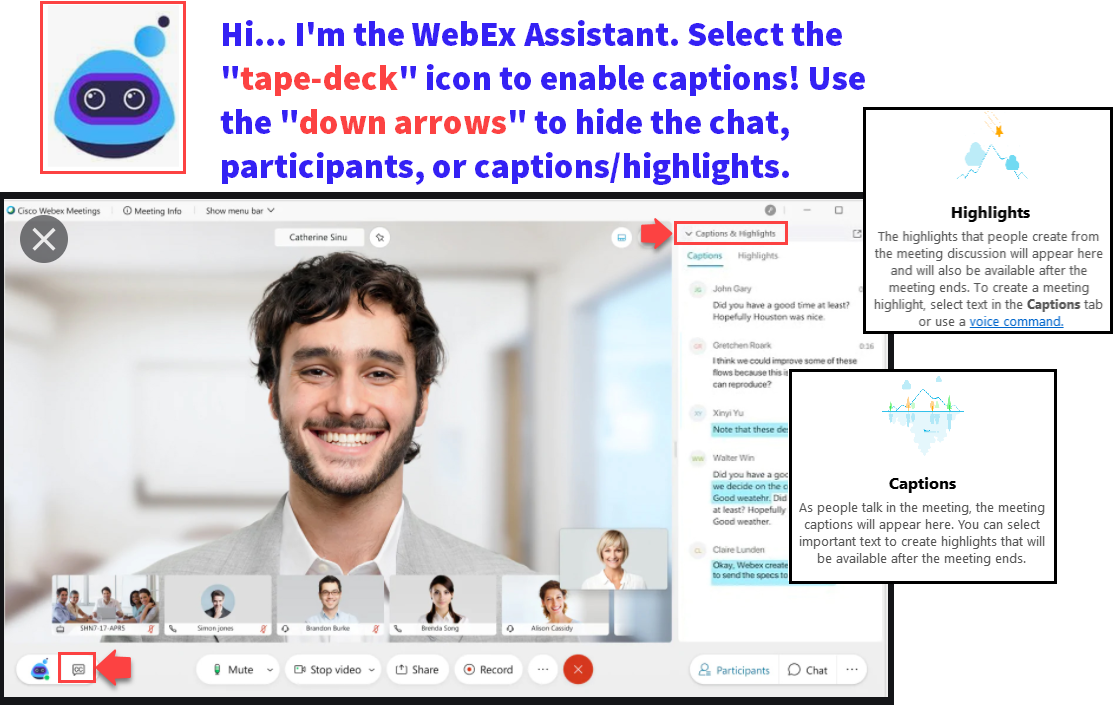 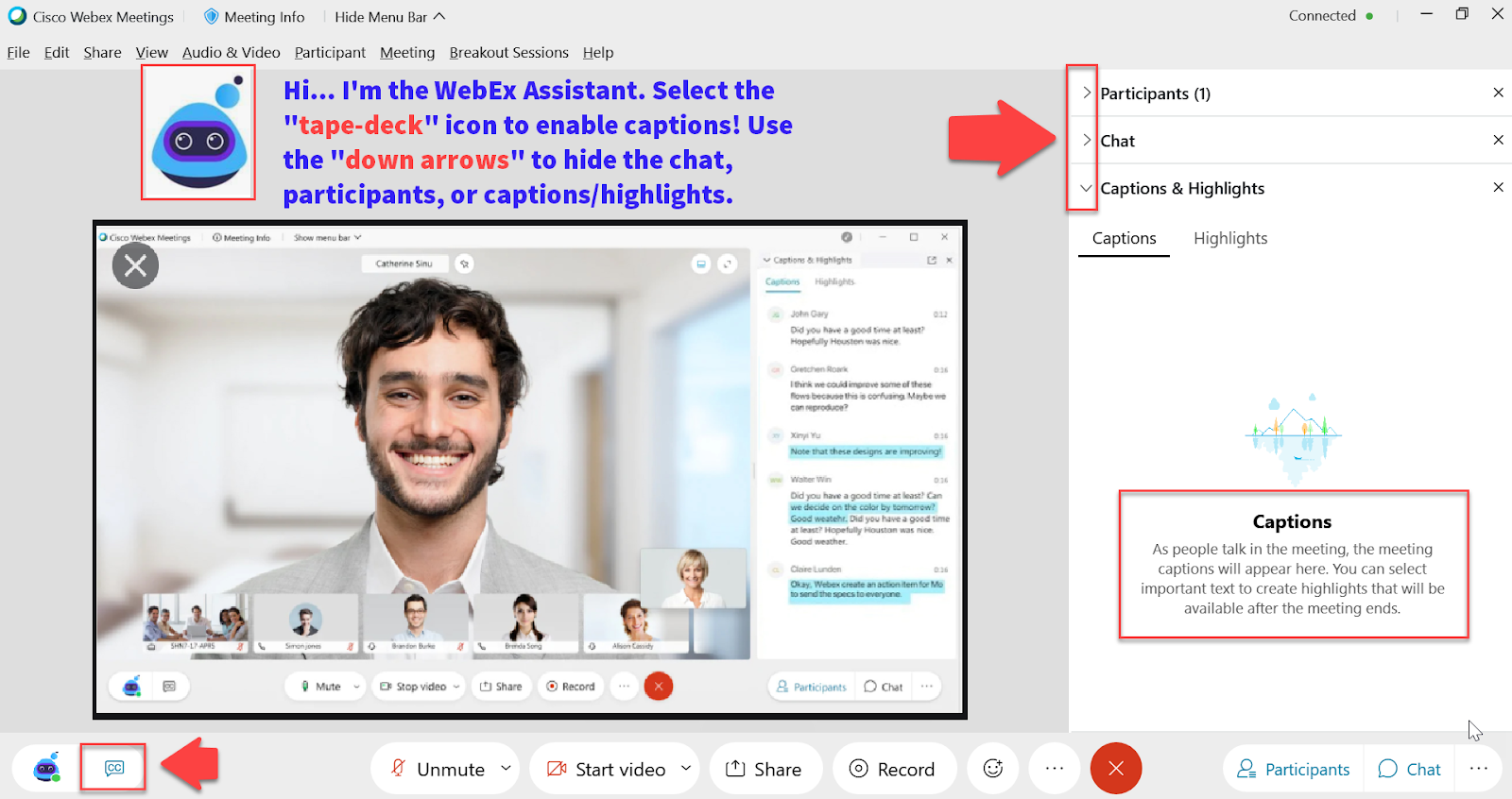 Logistics and Agenda
Some processes will have demonstrations, but due to data scrubbing, available data in the environment, not all processes will be able to be demo’d
ground rules
Be ready to participate
Silence phones, please
Allow your peers to complete their thoughts before beginning yours 
On WebEx, mute your line when not speaking
Do NOT place WebEx line on hold.  Use mute.
Objectives
After completing this training, you should be able to:
Identify students to be reviewed for R2T4 by Mass Assigning F03 Service Indicator 
Understand what the two different F03 queries pull and when to run them
Understand where in ctcLink you can determine last date of academic related activity or last date of attendance
Understand how to identify post-withdrawal disbursement students
Reduce aid and undisburse/redisburse
Review Customer Account 
Add a F05 Service Indicator
OVERVIEW OF 
R2T4 PROCESS
R2t4 processing high level overview
R2t4 processing high level cont’d
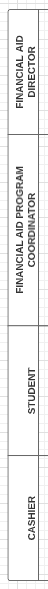 MASS ASSIGNING F03 (REFUND HOLD) SERVICE INDICATOR
Identifying r2t4 students
2-STEP PROCESS
Mass assign f03 service indicator
CTC_FA_WITHDRAWN_F03_SVC_IND
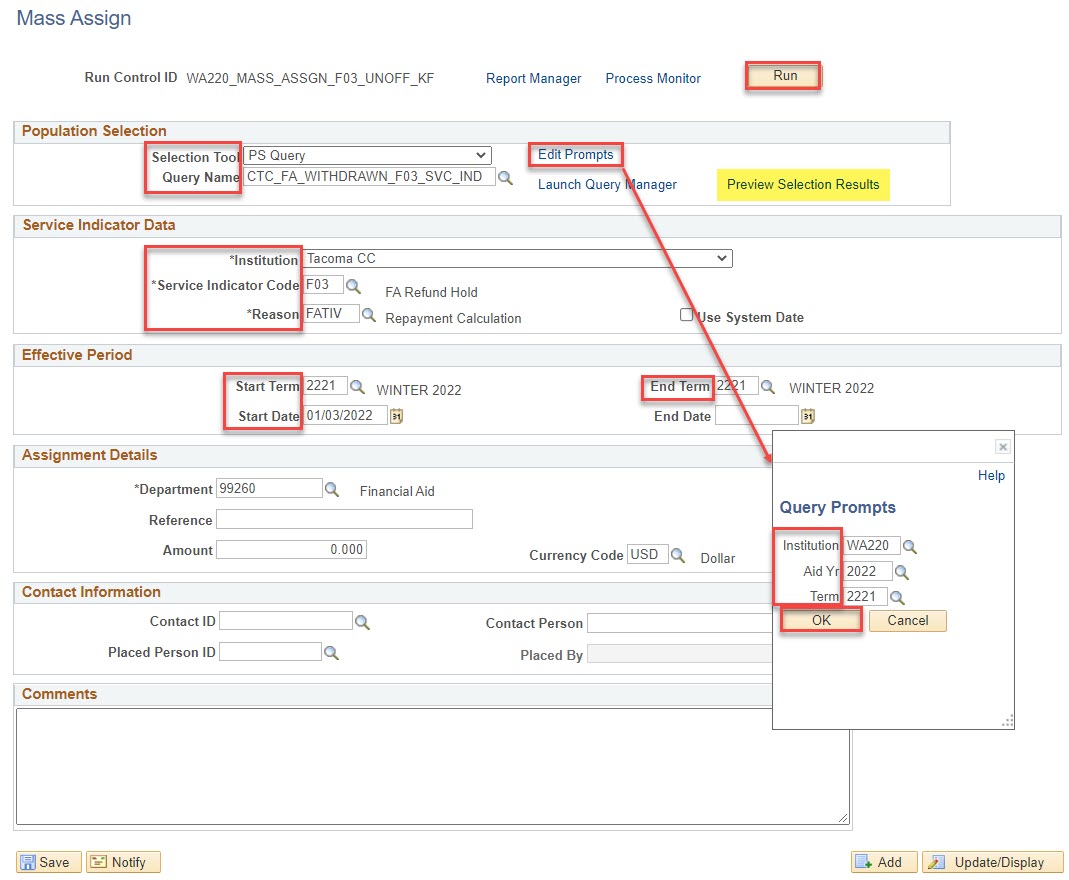 Navigation:  Nav Bar > Navigator > Campus Community > Service Indicators (Student) > Mass Assign
This specific query is to be run before grades post . . . 

Review the R2T4 Processing Guide for a query to run after grades post.
SERVICE INDICATOR LIST QUERY
Fa term (batch)
2-STEP PROCESS
R2t4 processing cont’d
RUN SERVICE INDICATOR LIST QUERY
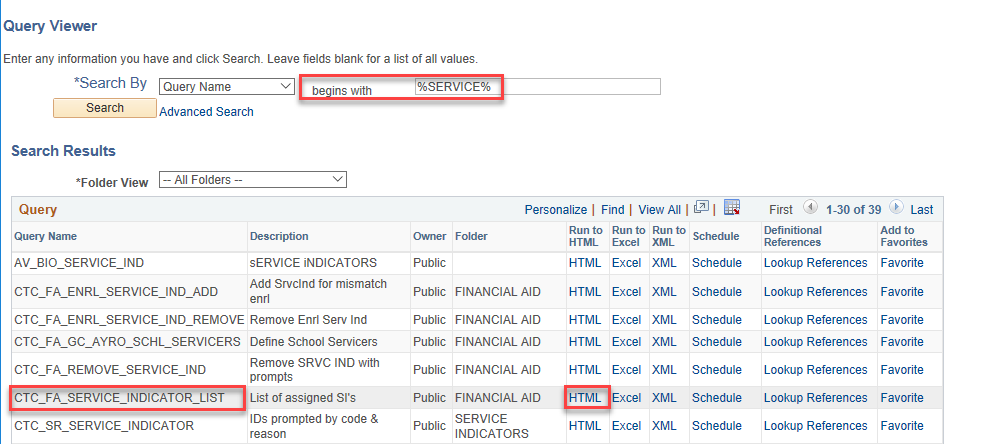 Navigation:  Nav Bar > Navigator > Reporting Tools > Query > Query Viewer
R2t4 processing cont’d
RUN SERVICE INDICATOR LIST QUERY
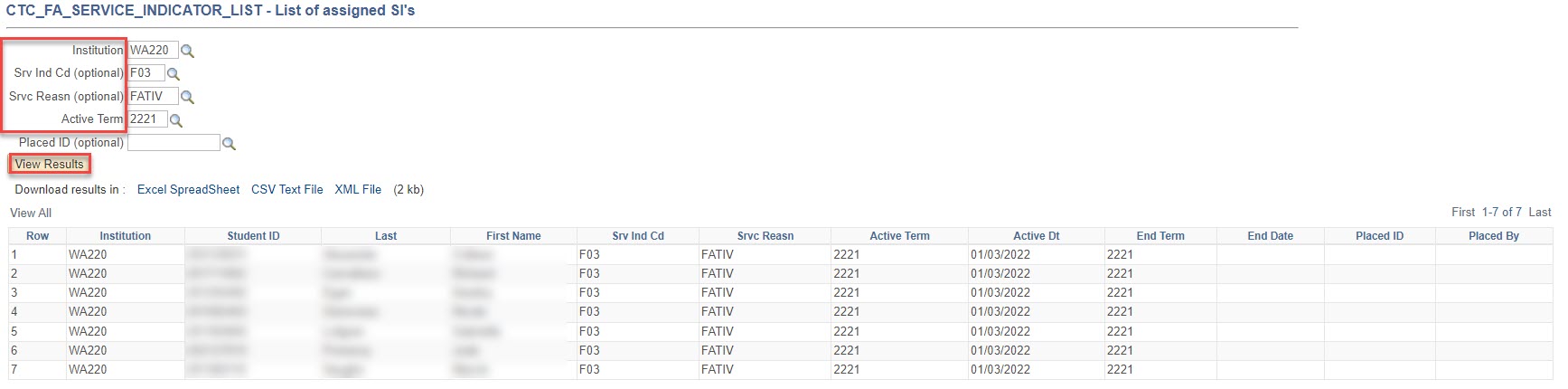 REVIEWING LDA
VIEW CUSTOMER ACCOUNTS
REVIEWING LDA
Navigation:  Nav Bar > Navigator > Student Financials > View Customer Account
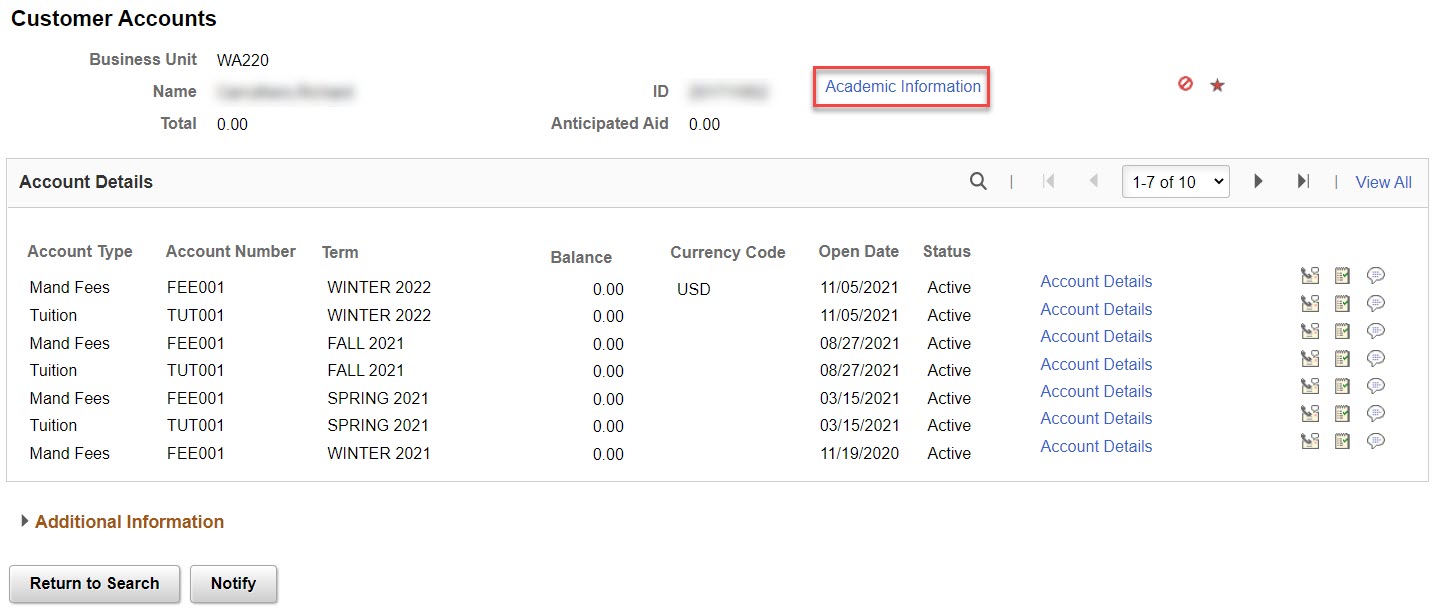 VIEW CUSTOMER ACCOUNTS
REVIEWING LDA CONT’D
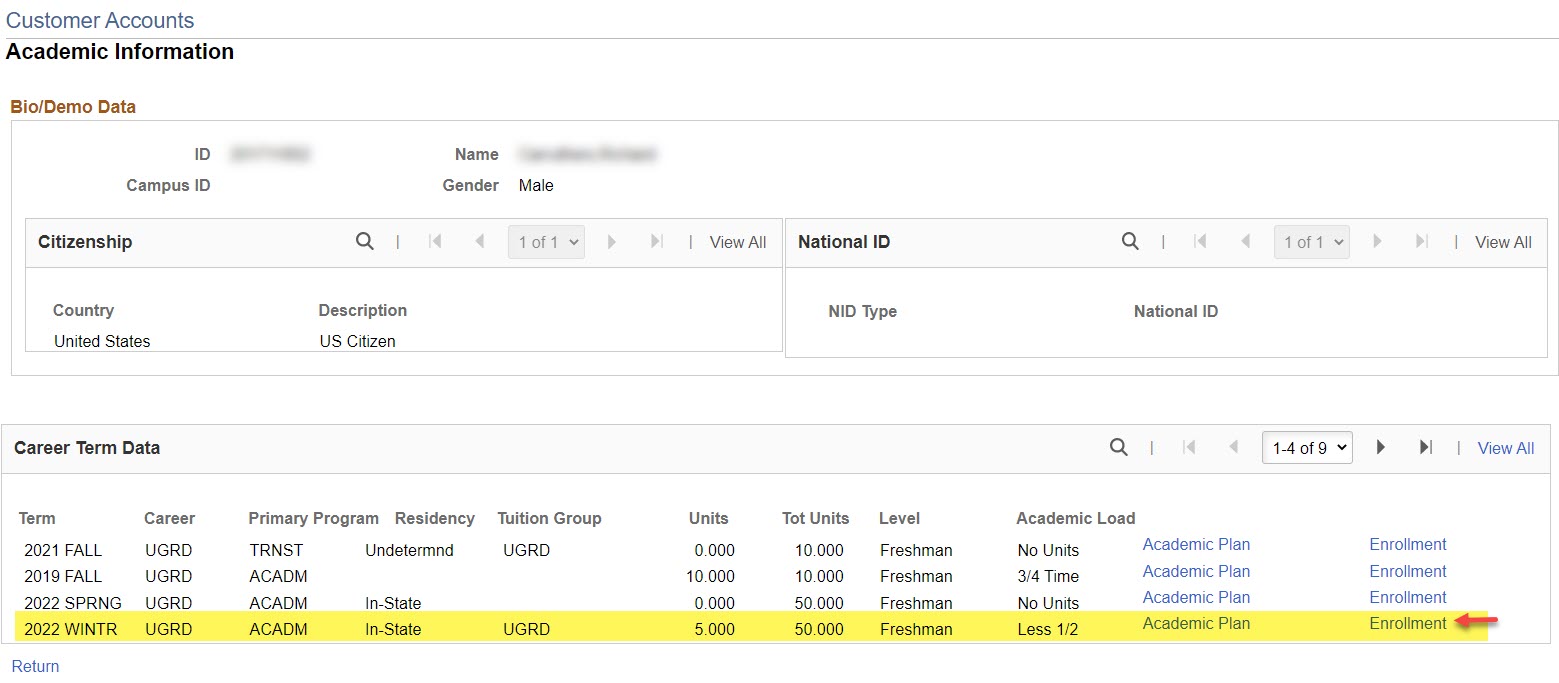 VIEW CUSTOMER ACCOUNTS
REVIEWING LDA CONT’D
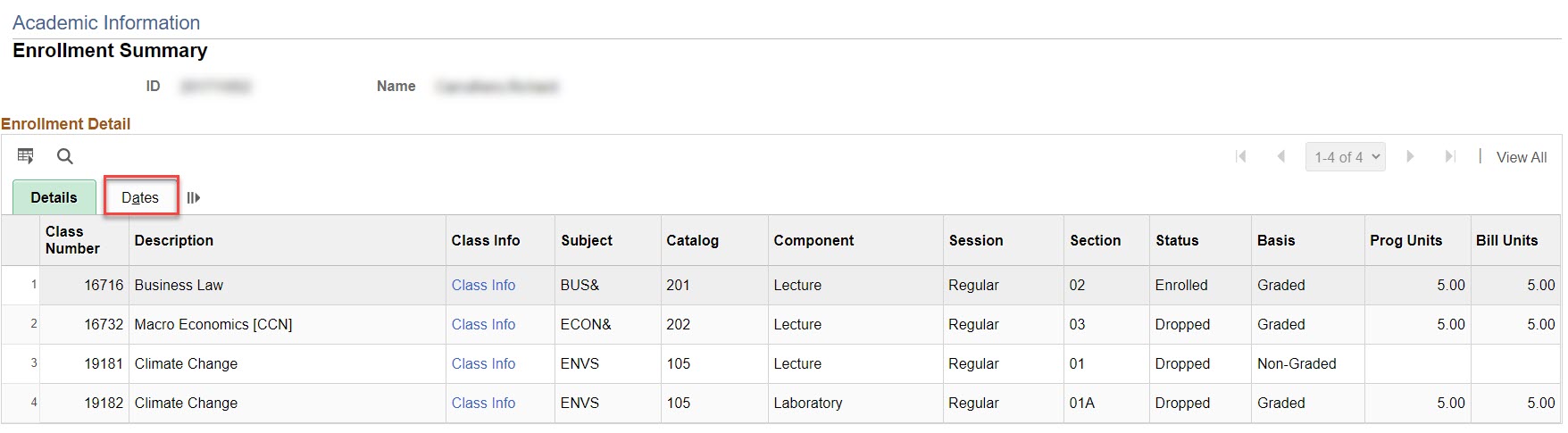 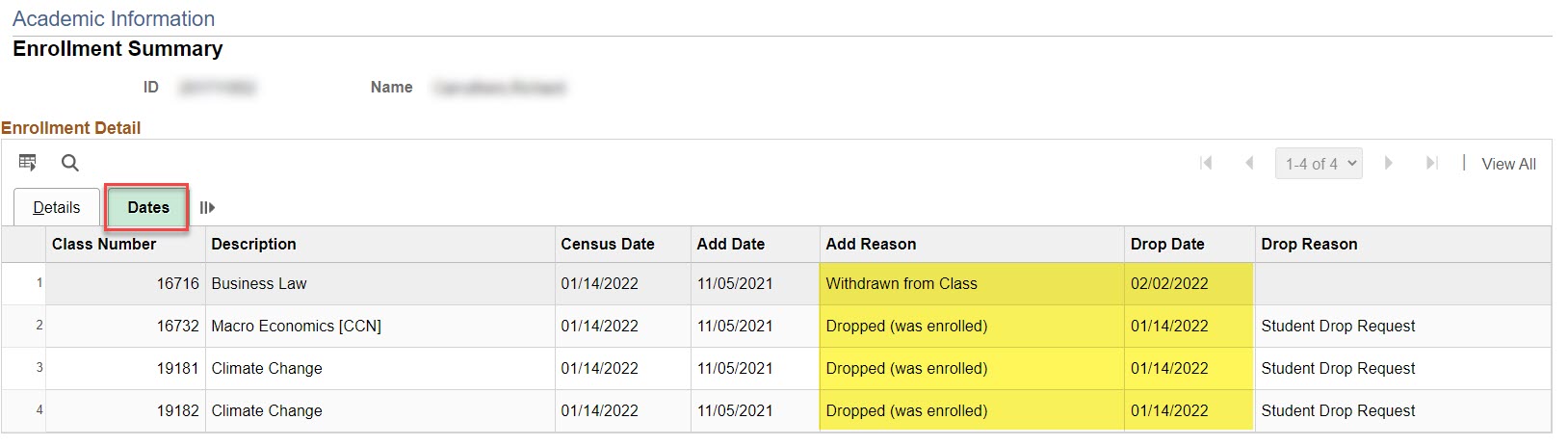 IDENTIFYING POST-WITHDRAWAL DISBURSEMENT STUDENTS
R2t4 processing cont’d
POST-WITHDRAWAL DISBURSEMENT QUERY
Navigation:  Nav Bar > Navigator > Reporting Tools > Query > Query Viewer
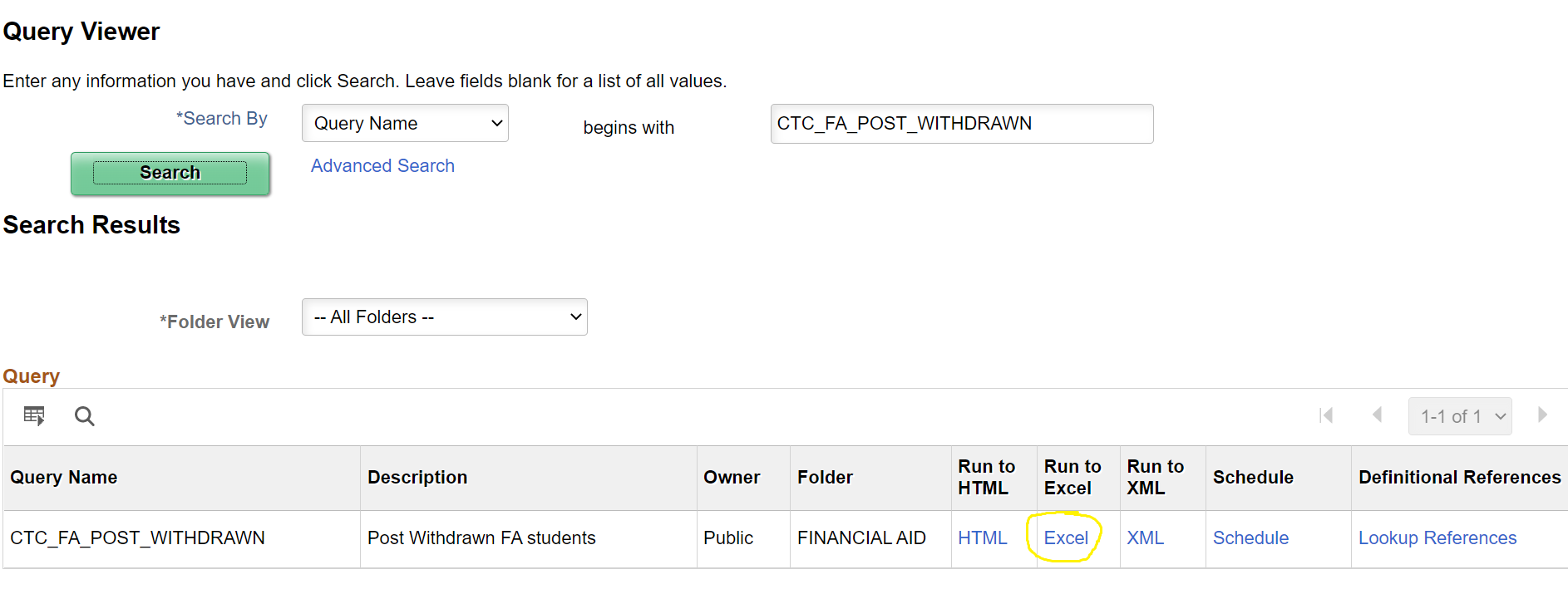 ADJUST AND UNDISBURSE
Adjust aid & undisburse aid cont’d
Navigation:  Nav Bar > Navigator > Financial Aid > Return to Title IV Funds
[Speaker Notes: Find the value in row I – TIV aid earned and add this to the amount awarded in the Assign Awards to a Student page for the term.]
Adjust aid & undisburse cont’d
Navigation:  Nav Bar > Navigator > Financial Aid > Awards > Award Processing > Assign Awards to a Student
Adjust aid & undisburse aid cont’d
[Speaker Notes: Find the value in row I – TIV aid earned and add this to the amount awarded in the Assign Awards to a Student page for the term.]
Adjust aid & undisburse aid cont’d
Navigation:  Nav Bar > Navigator > Financial Aid > Disbursement > Disburse Aid
Before – select Authorize and Disburse and the new amount the student earned will reflect in the Auth & Disb rows.
After – the amount of Pell the student earned is now reflected in Auth & Disb, and also in View Customer Accounts
Adjust aid & undisburse aid cont’d
Navigation:  Nav Bar > Navigator > Student Financials > View Customer Accounts
The correct amount of Pell the student earned now reflects in View Customer Accounts.  Contact SF to set the amount the student now owes.
Demonstration
REVIEWING 
CUSTOMER ACCOUNT
Demonstration
ASSIGN F05 
SERVICE INDICATOR
F05 service ind ASSIGNMENT CONT’D
MANUALLY ASSIGN F05 SERVICE INDICATOR
Navigation:  Nav Bar > Navigator > Campus Community > Service Indicator (Student) > Manage Service Indicators
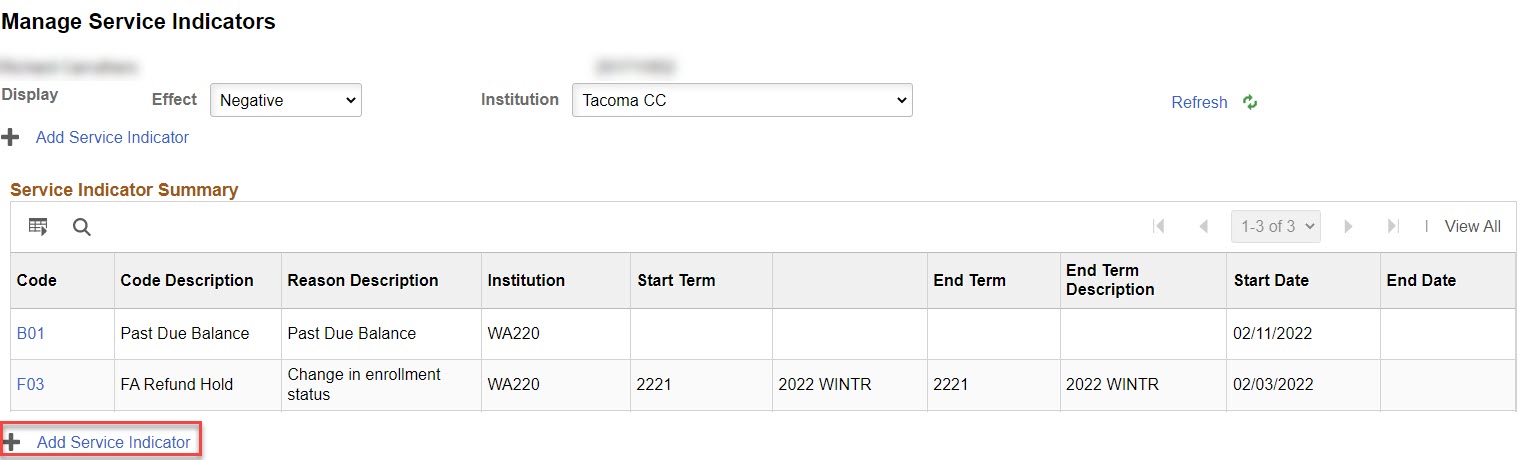 F05 service ind ASSIGNMENT CONT’D
MANUALLY ASSIGN F05 SERVICE INDICATOR
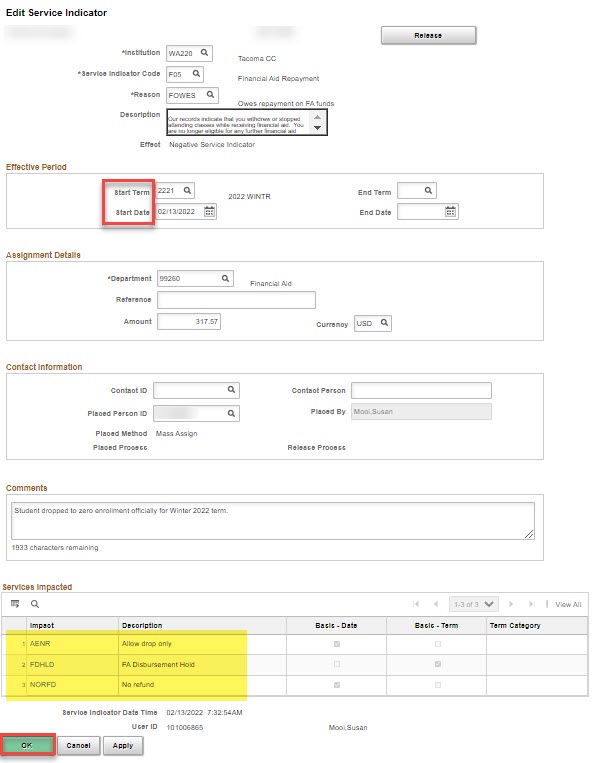 Navigation:  Nav Bar > Navigator > Campus Community > Service Indicator (Student) > Manage Service Indicators
Note:  Service Impacts can be different for each institution
Demonstration
Outcomes
At training completion, you should be able to:
Identify students to be reviewed for R2T4 by Mass Assigning F03 Service Indicator 
Understand what the two different F03 queries pull and when to run them
Understand where in ctcLink you can determine last date of academic related activity or last date of attendance
Understand how to identify post-withdrawal disbursement students
Reduce aid and undisburse/redisburse
Review Customer Account 
Add a F05 Service Indicator
Congratulations!
Training for R2T4 Processing is complete!
Please review the R2T4 Processing Guide before processing
Thank you for your participation today!